Orthoptera vs Homoptera (Hemiptera)
Hymenopterans: 14 common families in Kenya
sawfly
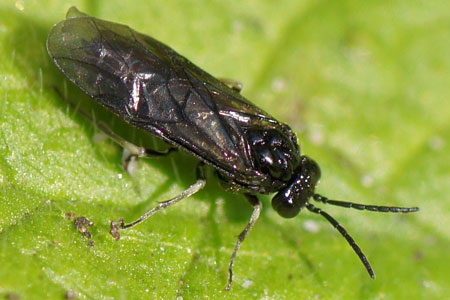 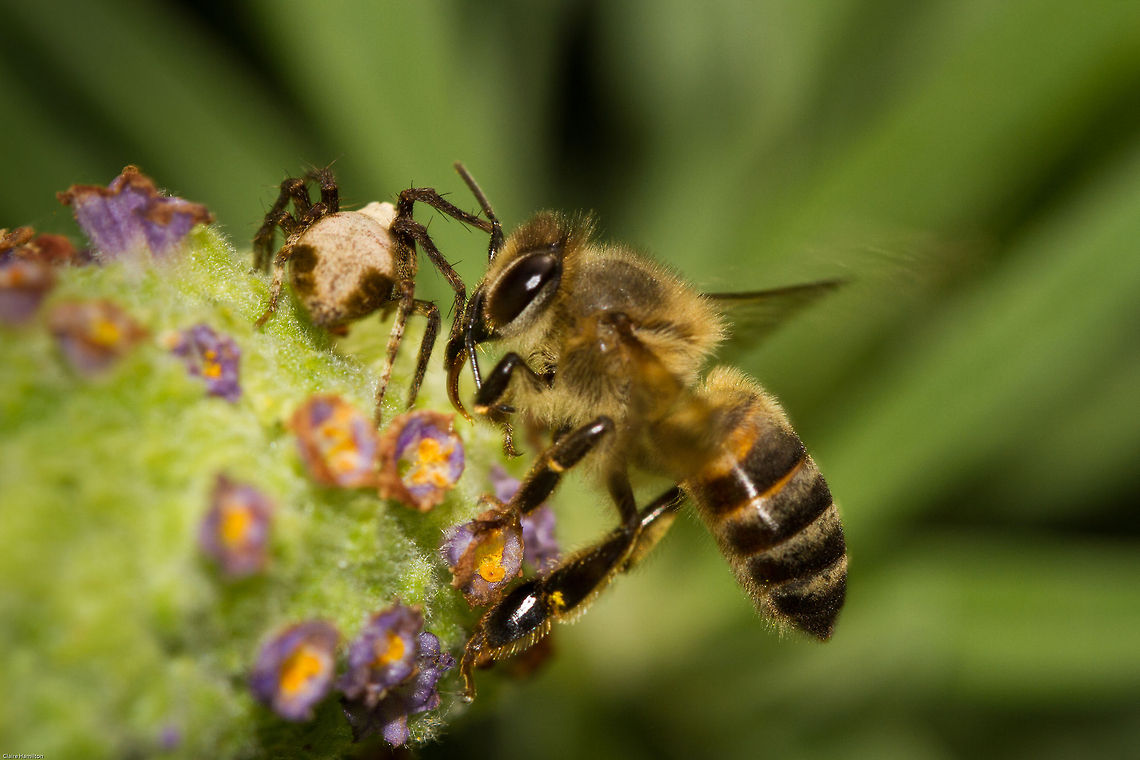 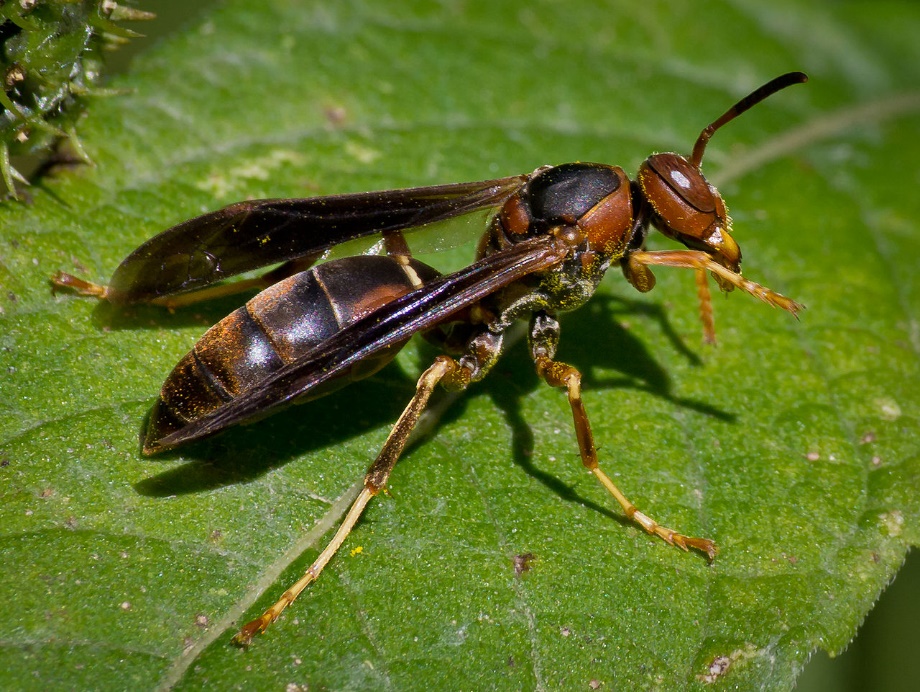 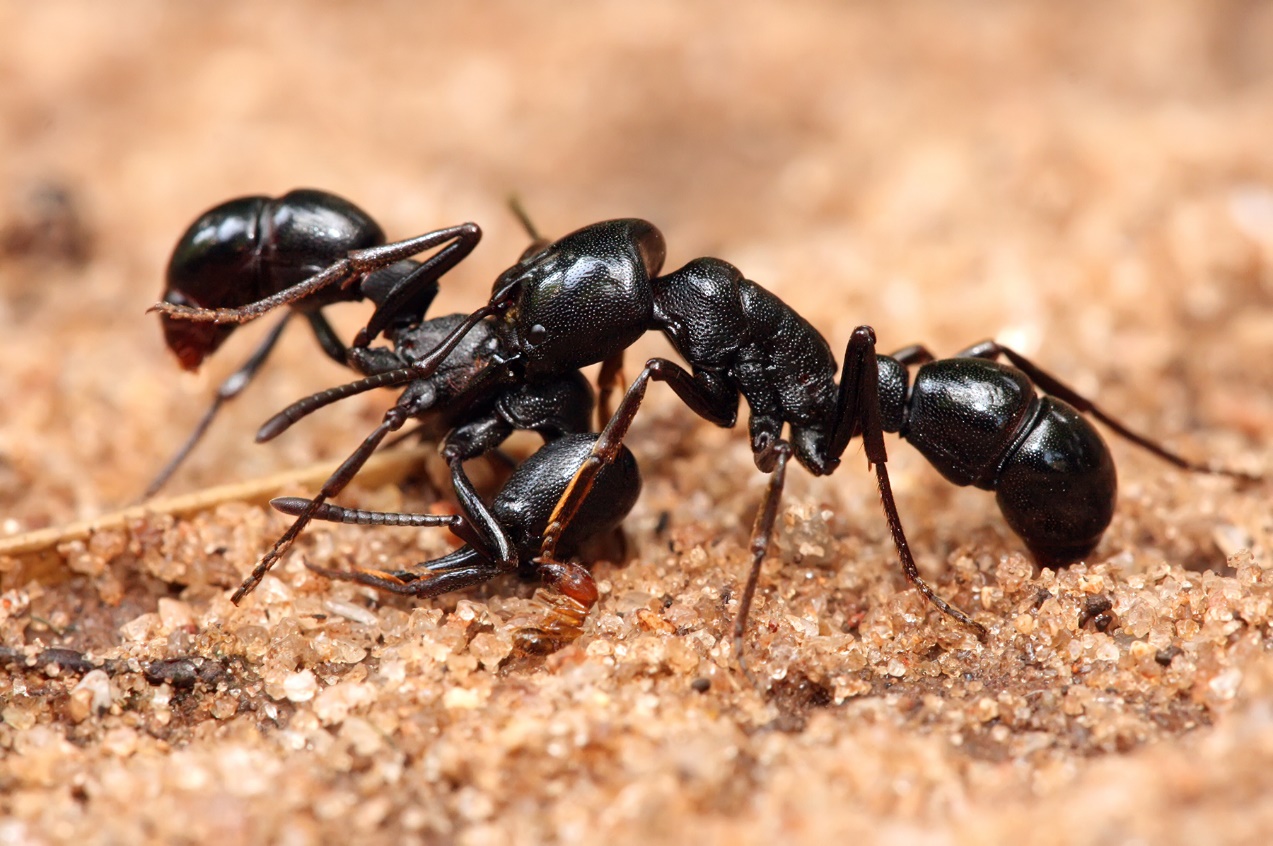 ant
bee
wasp
[Speaker Notes: Hymenopterans are the bees, wasps, ants and sawflies

14 common hymenopteran families in kenya which can be categorized into four groups: wasps, bees, sawflies and ants

narrow waist present in bees, wasps and ants (apocrita) but absent in sawflies (symphyta)

to the naked eyes, Bees are very hairy, while the others are bald

Within the apocrita, the bees are easily distinguishable because of their hairiness

Ants can be differentiated from wasps by their size; ants are usually smaller, and the shape of their antennae (elbow-shaped in ants)]
Formicidae: all ants belong to this family!
Elbowed antennae
Small-medium size
Red/brown/black
Petiole: one/two/hard to see
Social – keys are typically for the workers
[Speaker Notes: They are different from termites, which belong to the order isopteran and can be distinguished from wasps by the presence of petiole

This is formed by a constriction between the second and third segment of the abdomen – remember that the first segment of the abdomen fuses with the thorax to form the mesonotum]
Formicidae: note color, size and petiole
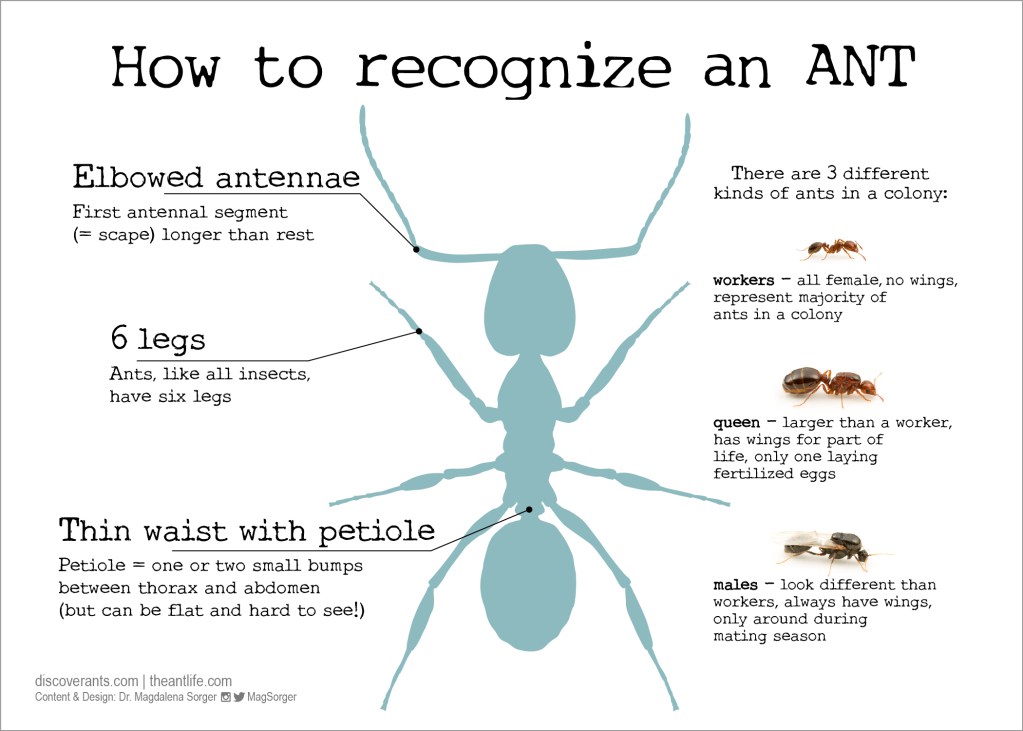 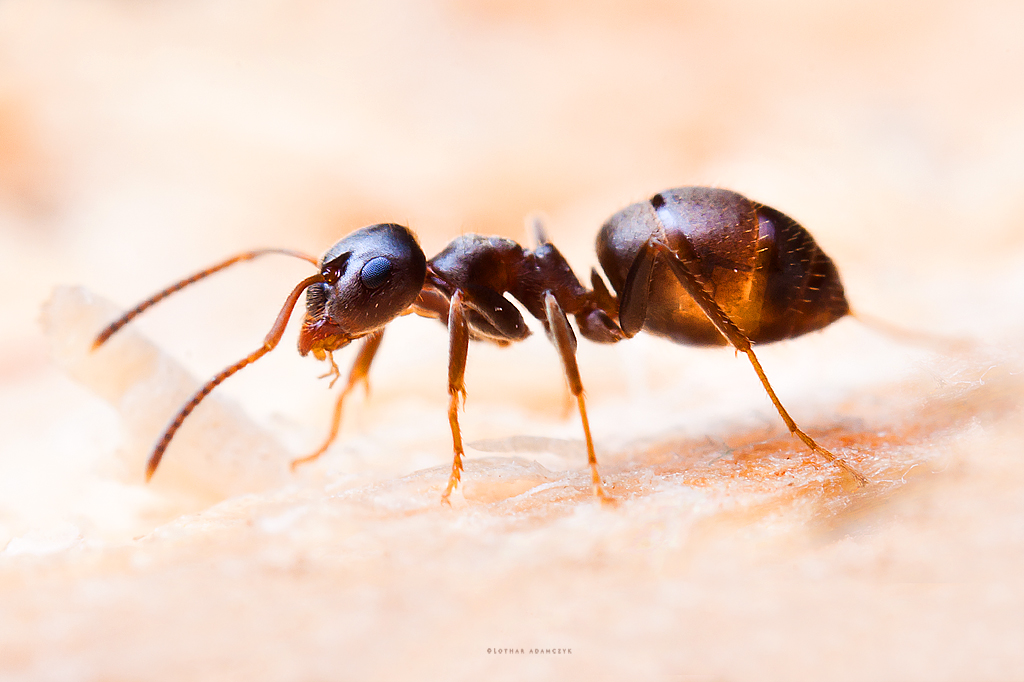 [Speaker Notes: They are different from termites, which belong to the order isopteran and can be distinguished from wasps by the presence of petiole

This is formed by a constriction between the second and third segment of the abdomen – remember that the first segment of the abdomen fuses with the thorax to form the mesonotum]
Tenthredinidae: commonest sawfly family
No easily seen diagnostic features, but, they typically possess;
Saw-like ovipositor
5 – 9 antennal flagellomeres 
Clear separation of the first abdominal tergum from the metapleuron 
3-20 mm long
No “narrow-waist“; no petiole
Often somewhat dorsoventrally flattened
Antenna
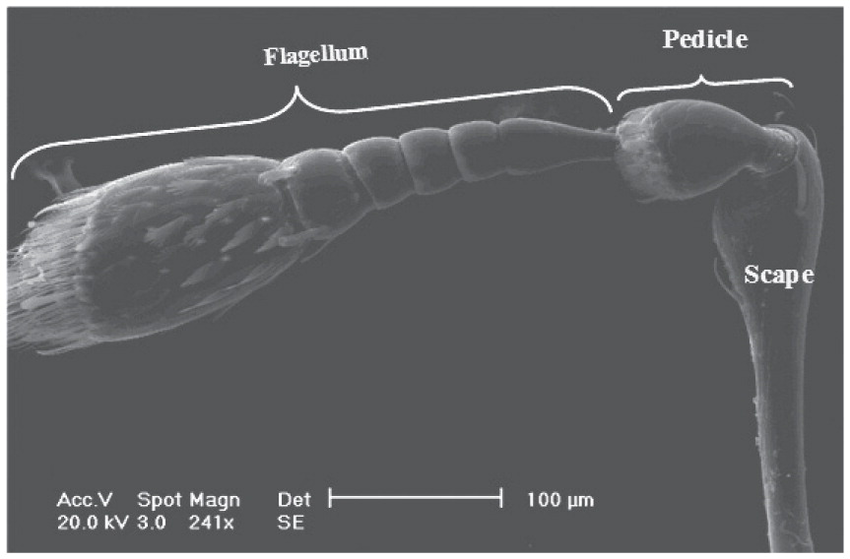 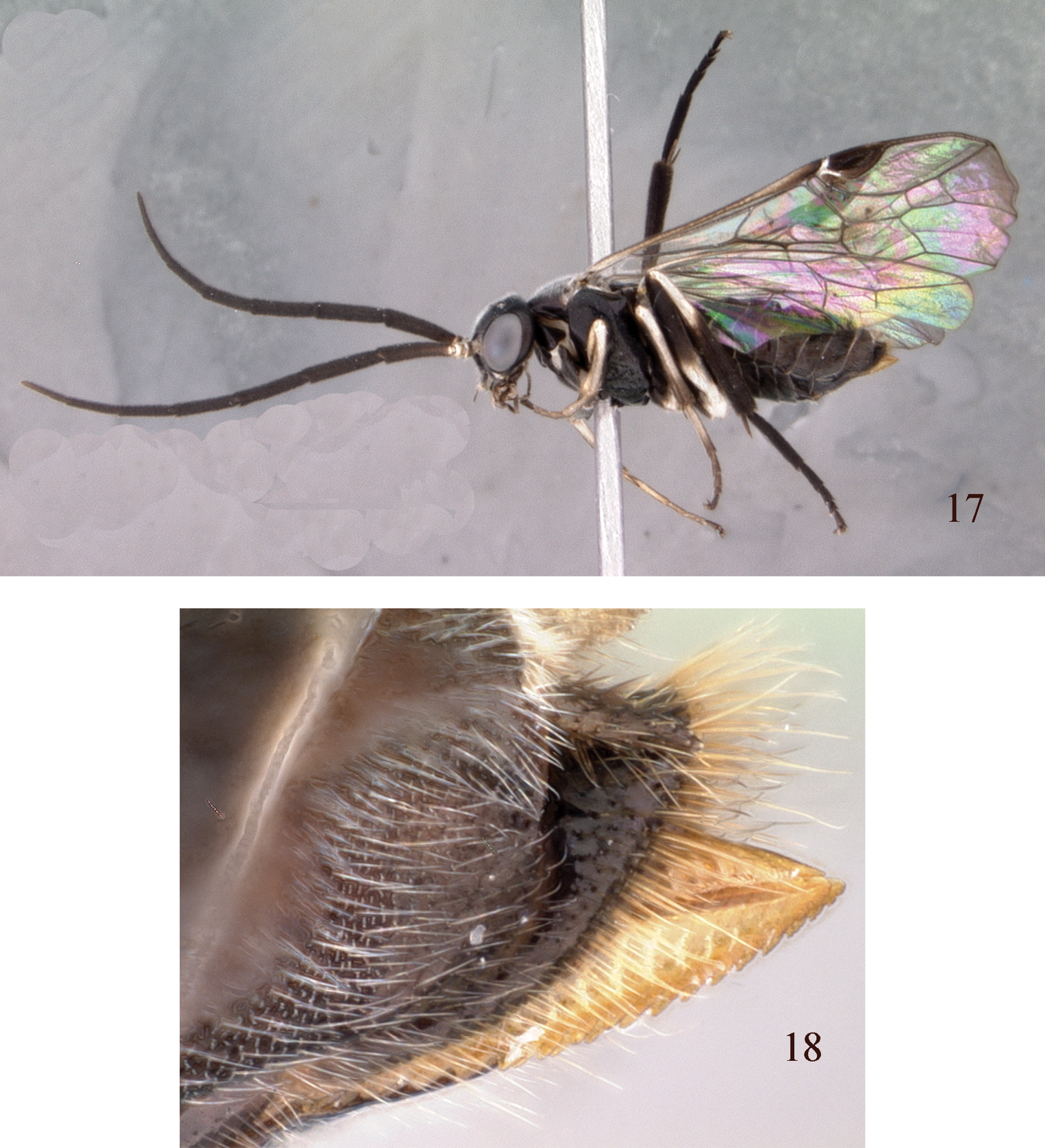 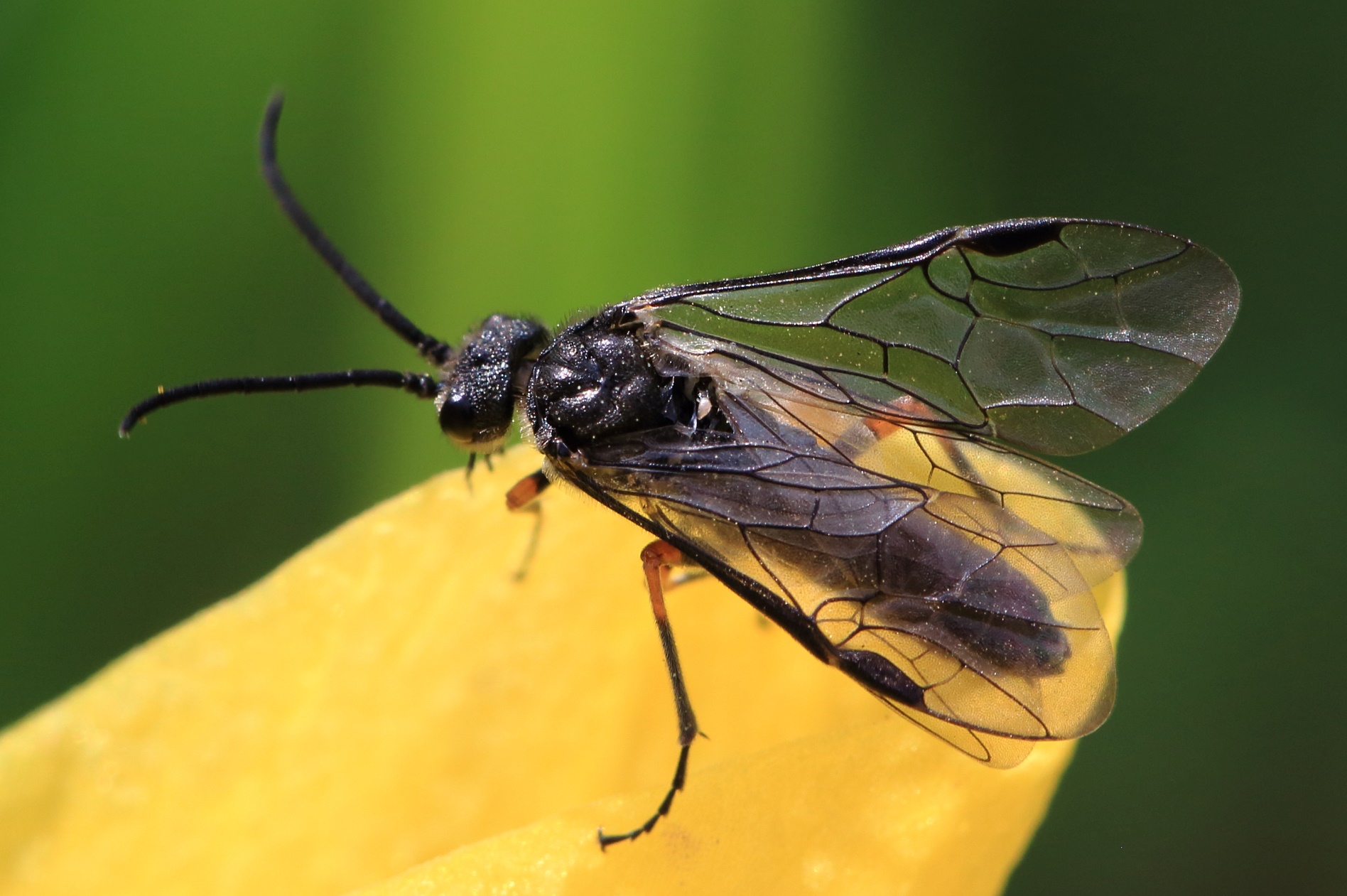 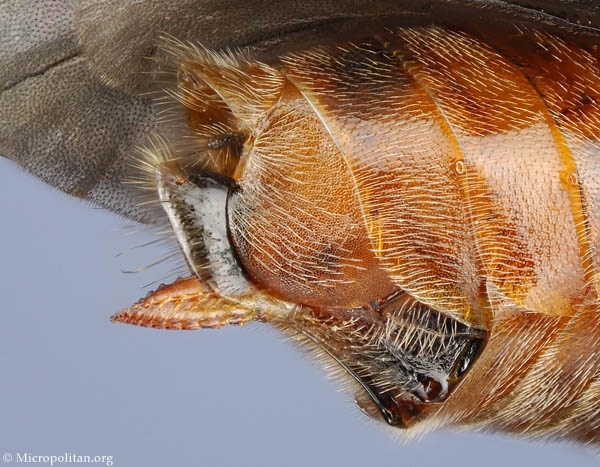 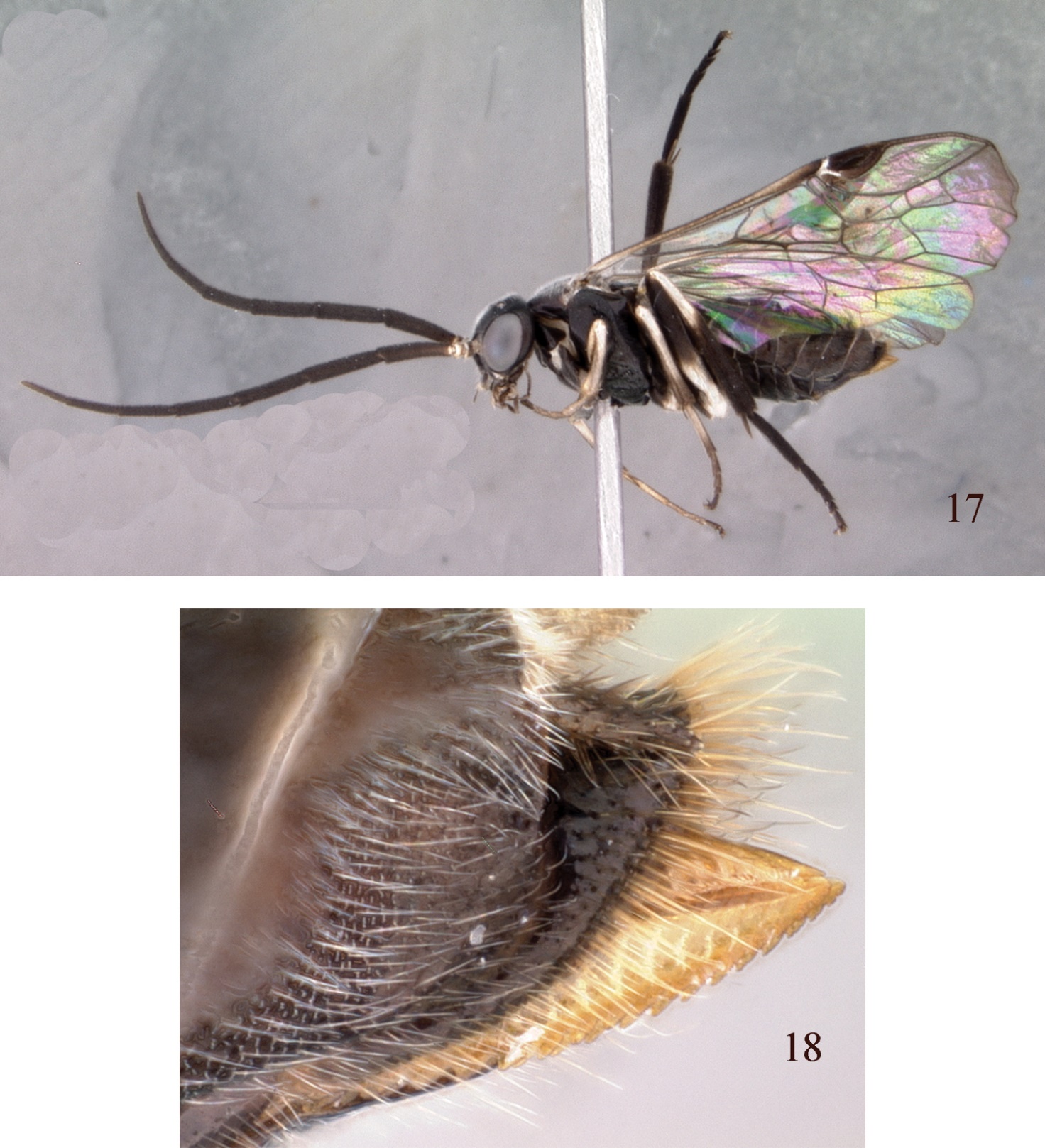 Bees: three major families in Kenya
Megachilidae (leaf cutting bees)
Apidae (honeybees, bumblebees and digger bees)
Halictidae (sweat bees)
Antenna
How can you tell a male from a female bee?

Answer: no. of flagellomere! 10 in females, 11 in males
Also, the presence of pollen collecting structures
Megachilidae: leafcutting bees
Moderately-sized ~5 mm – 24 mm
Stout-bodied
Black bees
Body hairs plumose – recall a ♂ mosquito’s antennae?
♀s, except the parasitic Coelioxys, possess scopa (for carrying pollen) on the underside of the abdomen rather than on the hind legs like other bees
Megachilidae: leafcutting bees
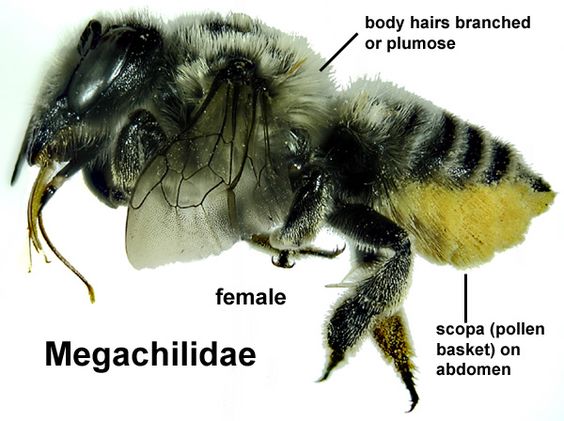 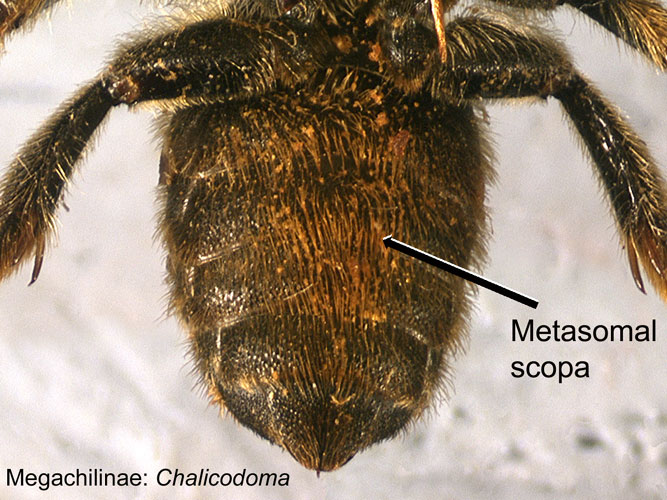 Apidae: honey/bumble/digger bees
Usually black and yellow
Covered in abundant plumose hair
First segment of hind tarsi enlarged and flattened; usually bearing a “pollen basket” aka corbicular
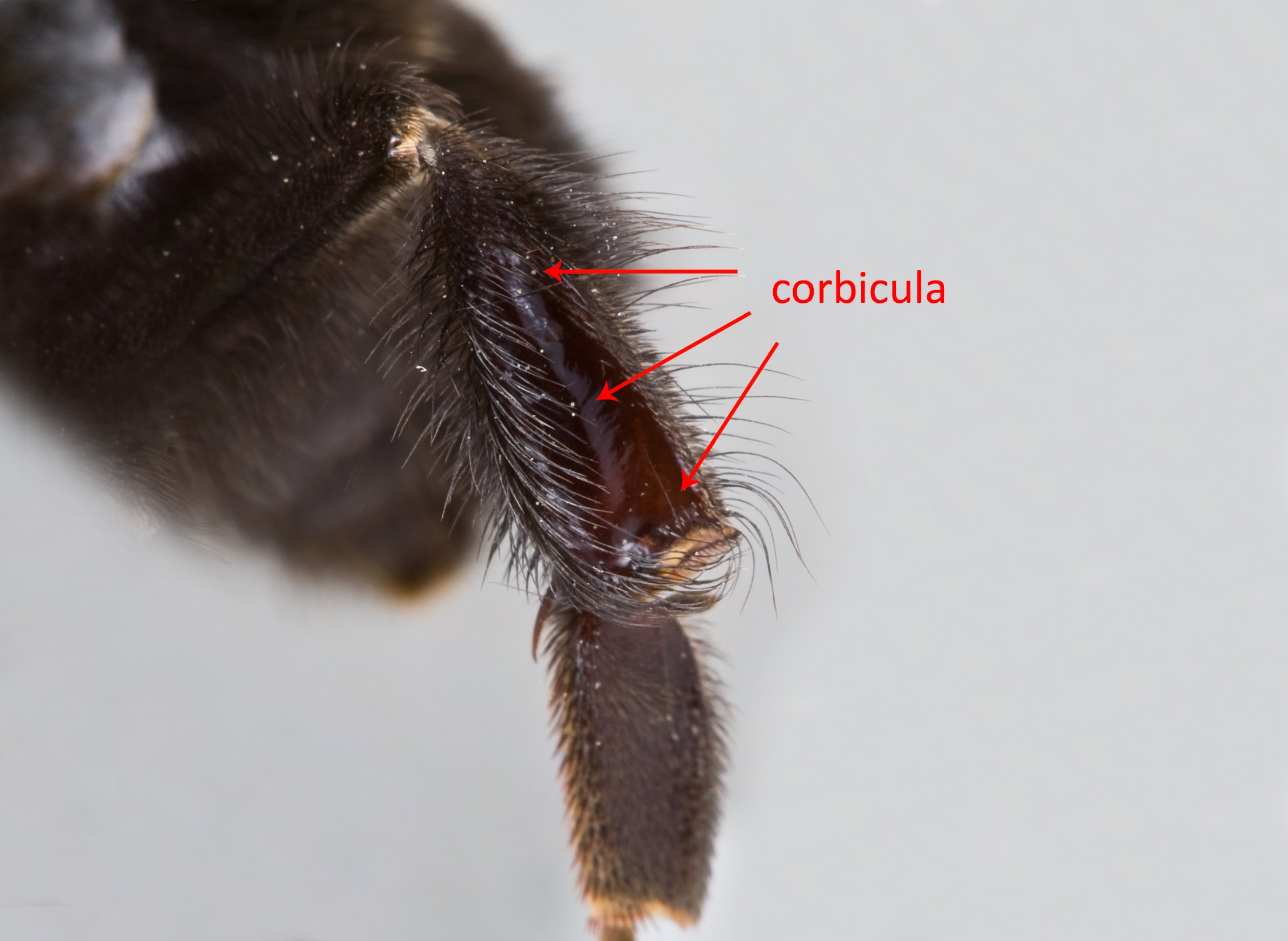 Corbicula: polished cavity surrounded by fringe hairs used in carrying pollen
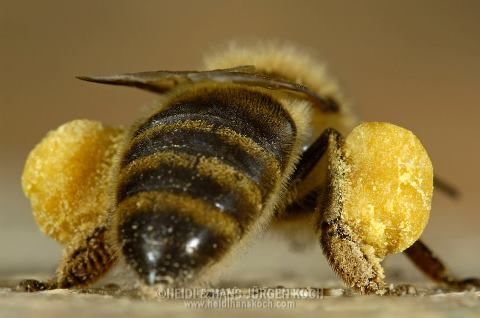 Halictidae
Black/brownish/metallic (blue, green or purple)
4-10 mm (smallish)
Mostly slender (a few are robust)
♀s carry pollen on tibia and femur of hind legs
Strongly curved basal vein in wing
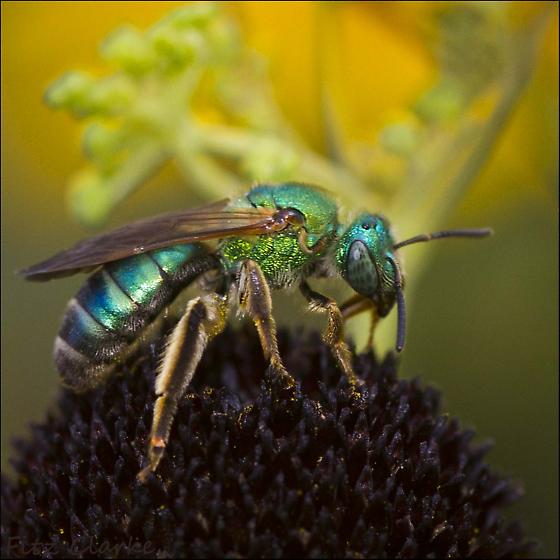 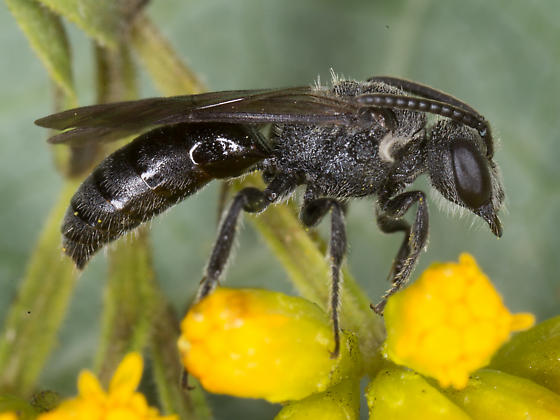 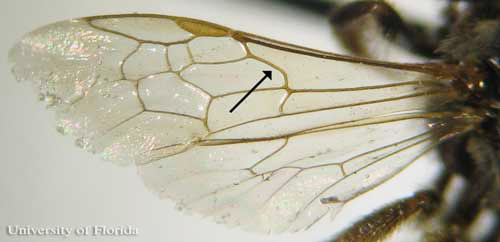 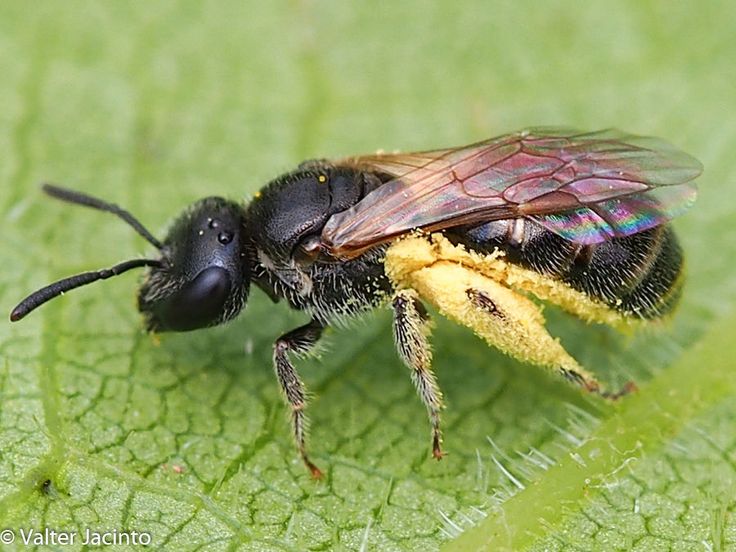 Recap
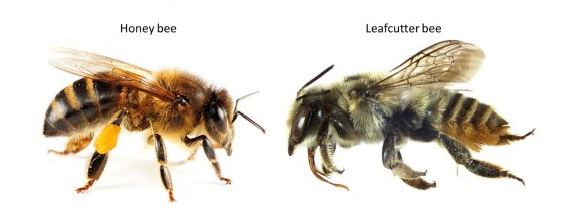 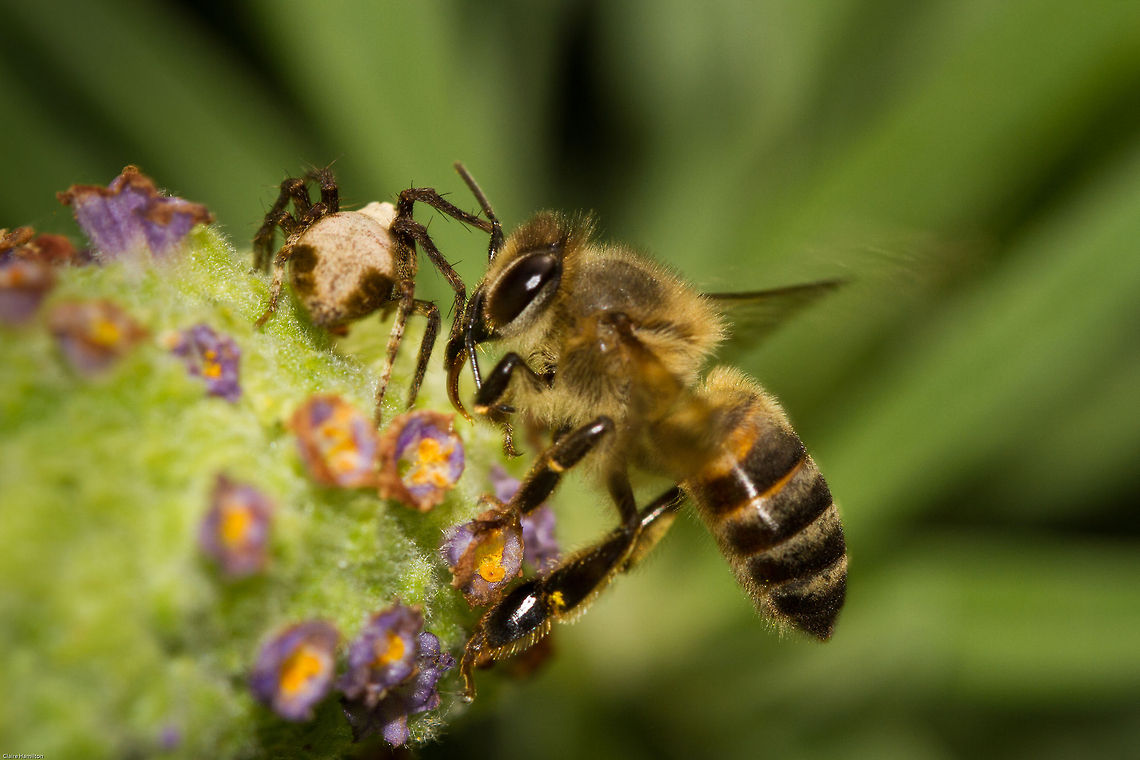 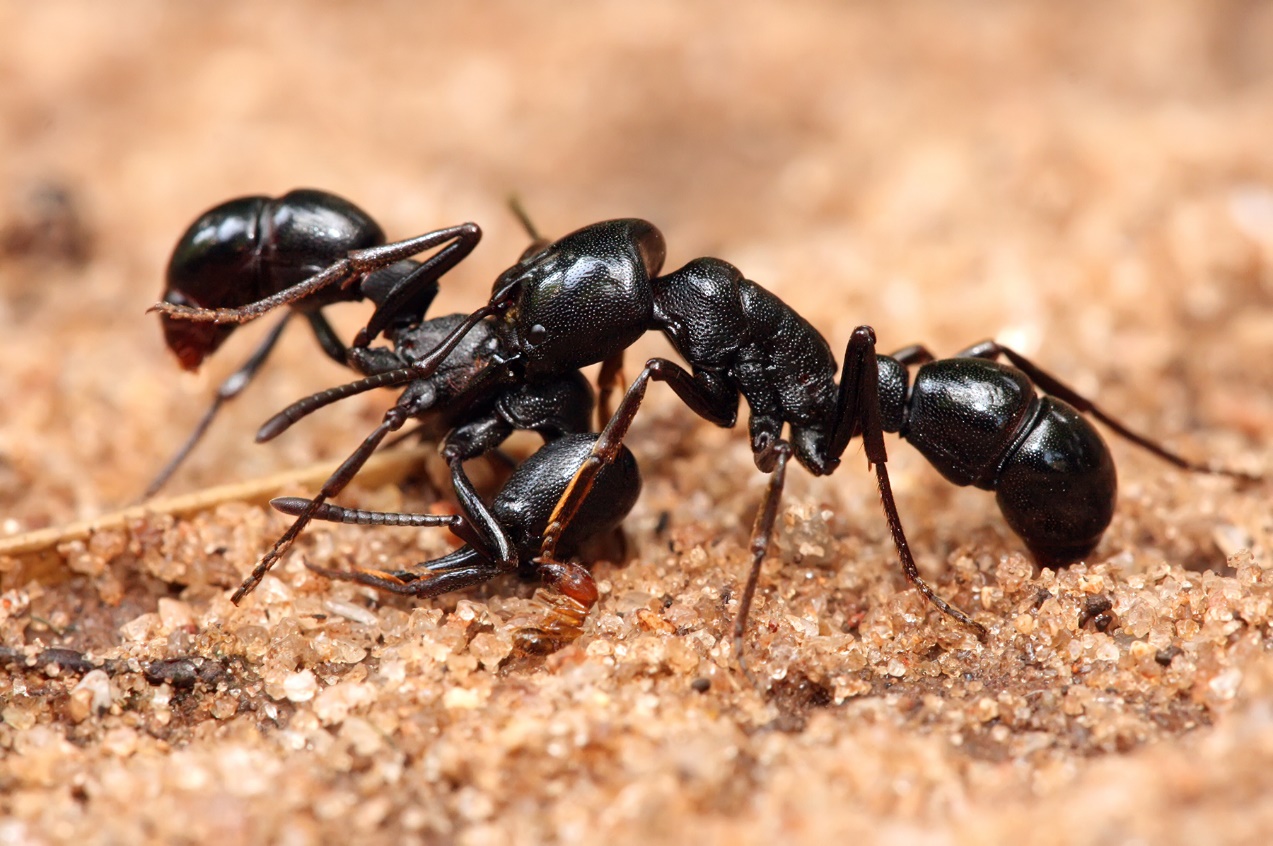 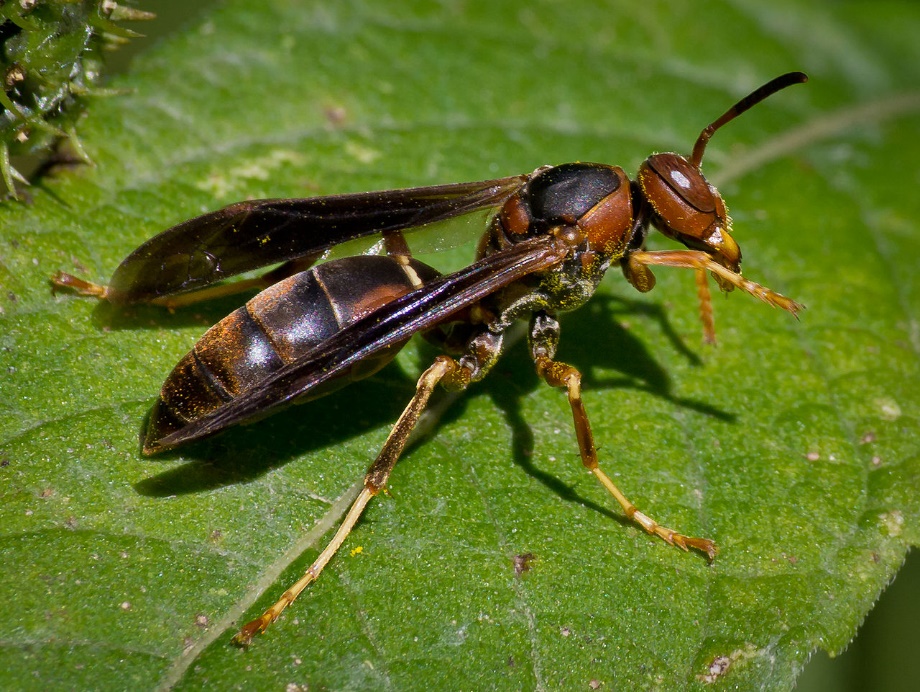 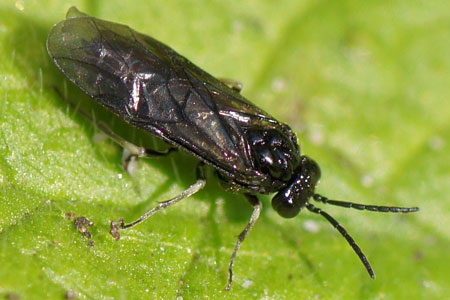 [Speaker Notes: Hymenopterans are the bees, wasps, ants and sawflies

14 common hymenopteran families in kenya which can be categorized into four groups: wasps, bees, sawflies and ants

narrow waist present in bees, wasps and ants (apocrita) but absent in sawflies (symphyta)

to the naked eyes, Bees are very hairy, while the others are bald

Within the apocrita, the bees are easily distinguishable because of their hairiness

Ants can be differentiated from wasps by their size; ants are usually smaller, and the shape of their antennae (elbow-shaped in ants)]
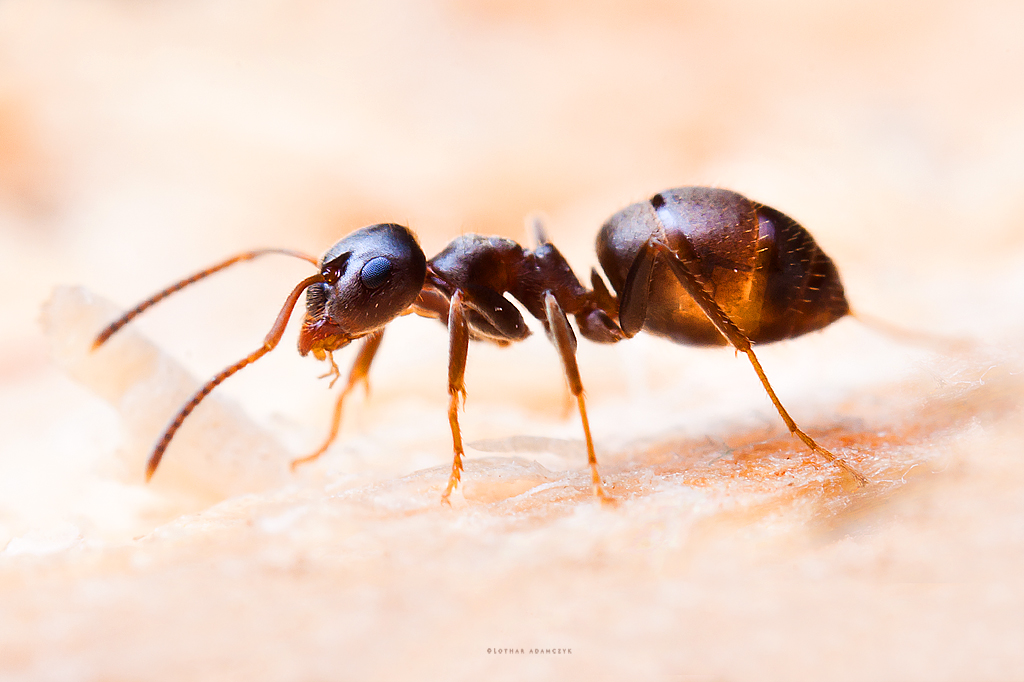 [Speaker Notes: They are different from termites, which belong to the order isopteran and can be distinguished from wasps by the presence of petiole

This is formed by a constriction between the second and third segment of the abdomen – remember that the first segment of the abdomen fuses with the thorax to form the mesonotum]
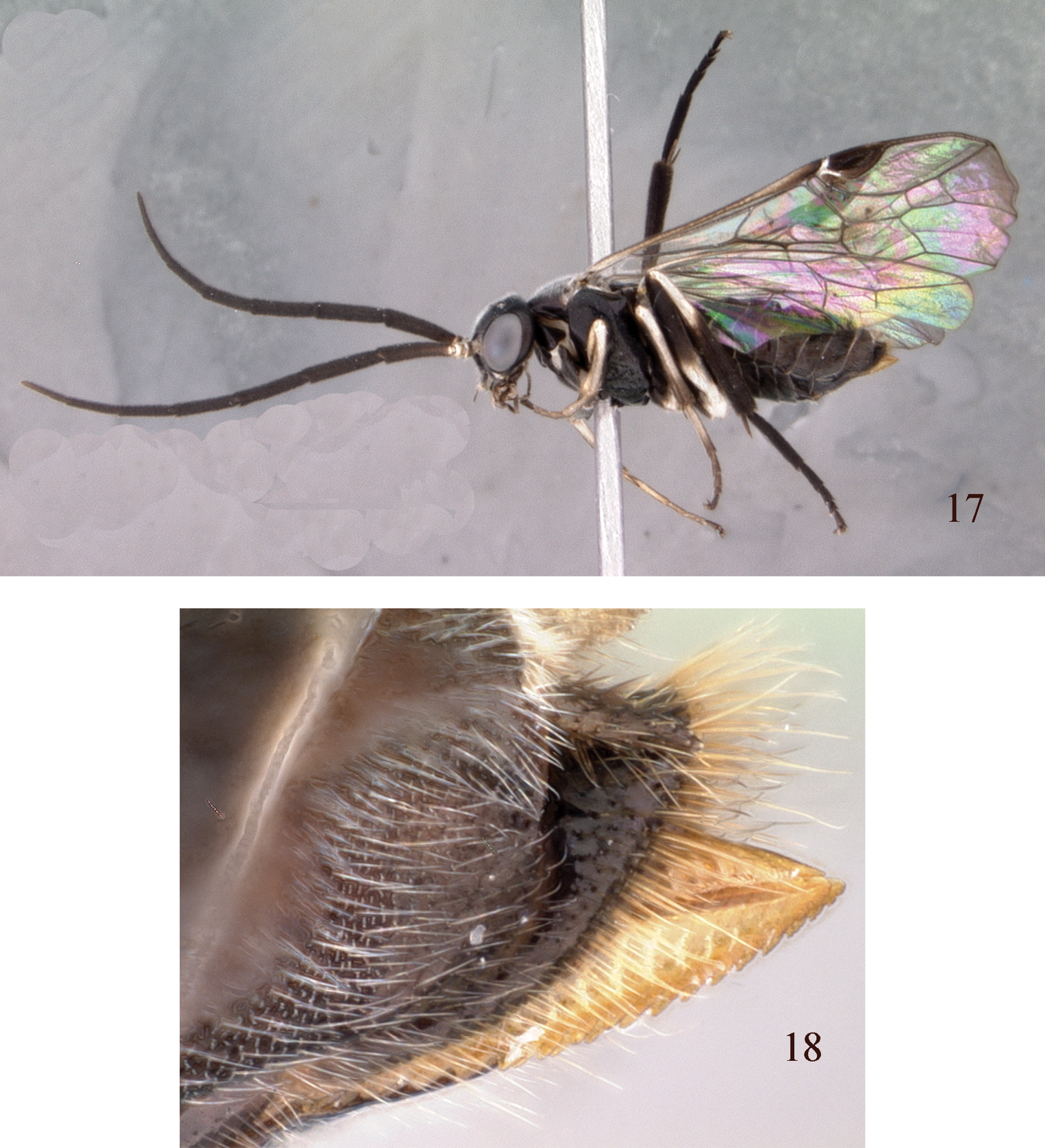 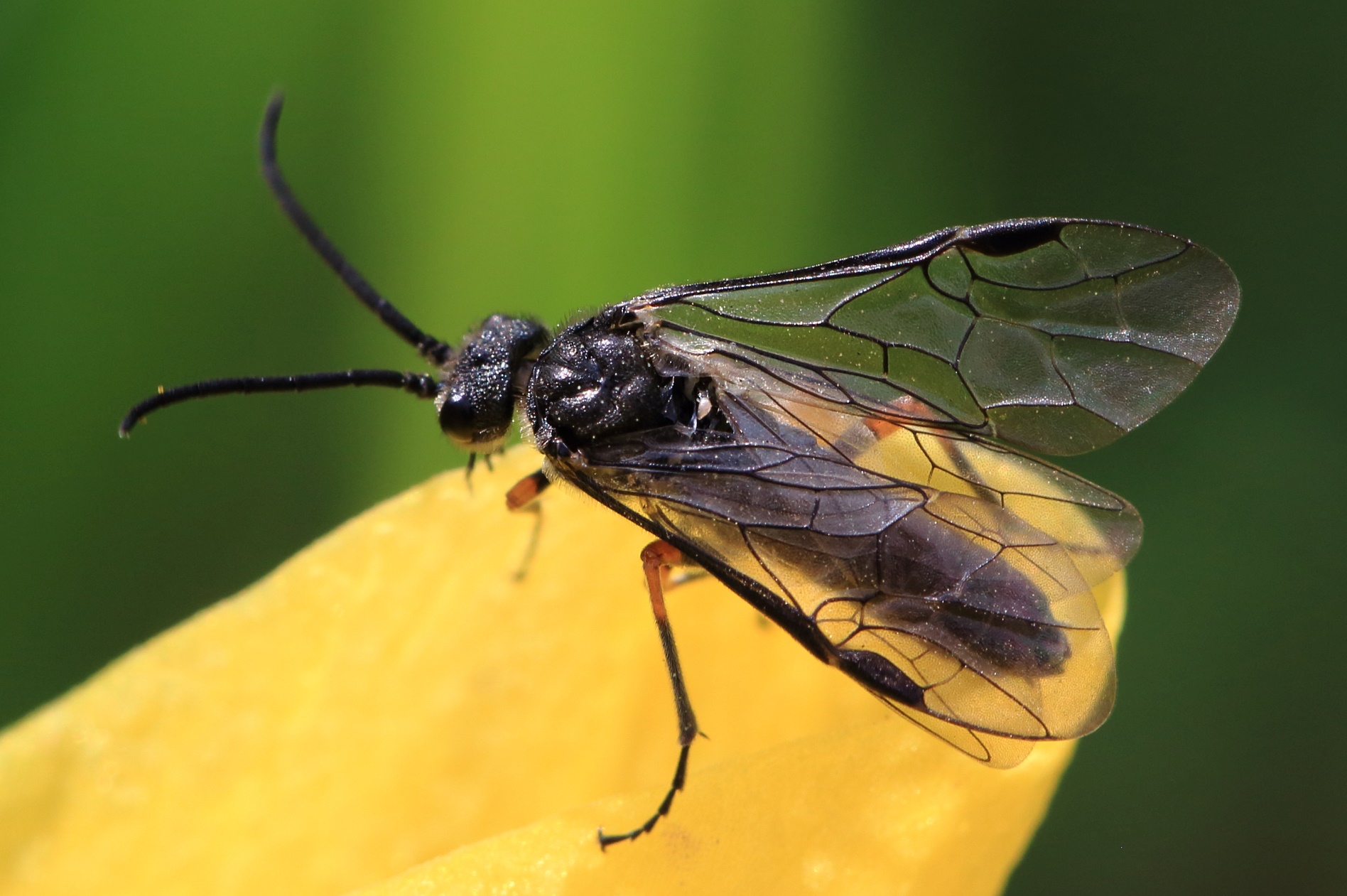 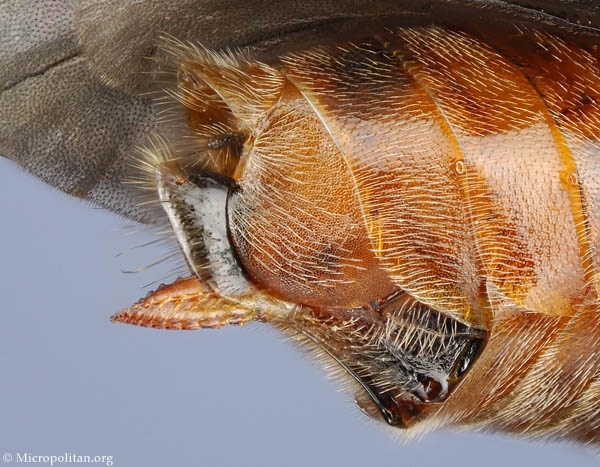 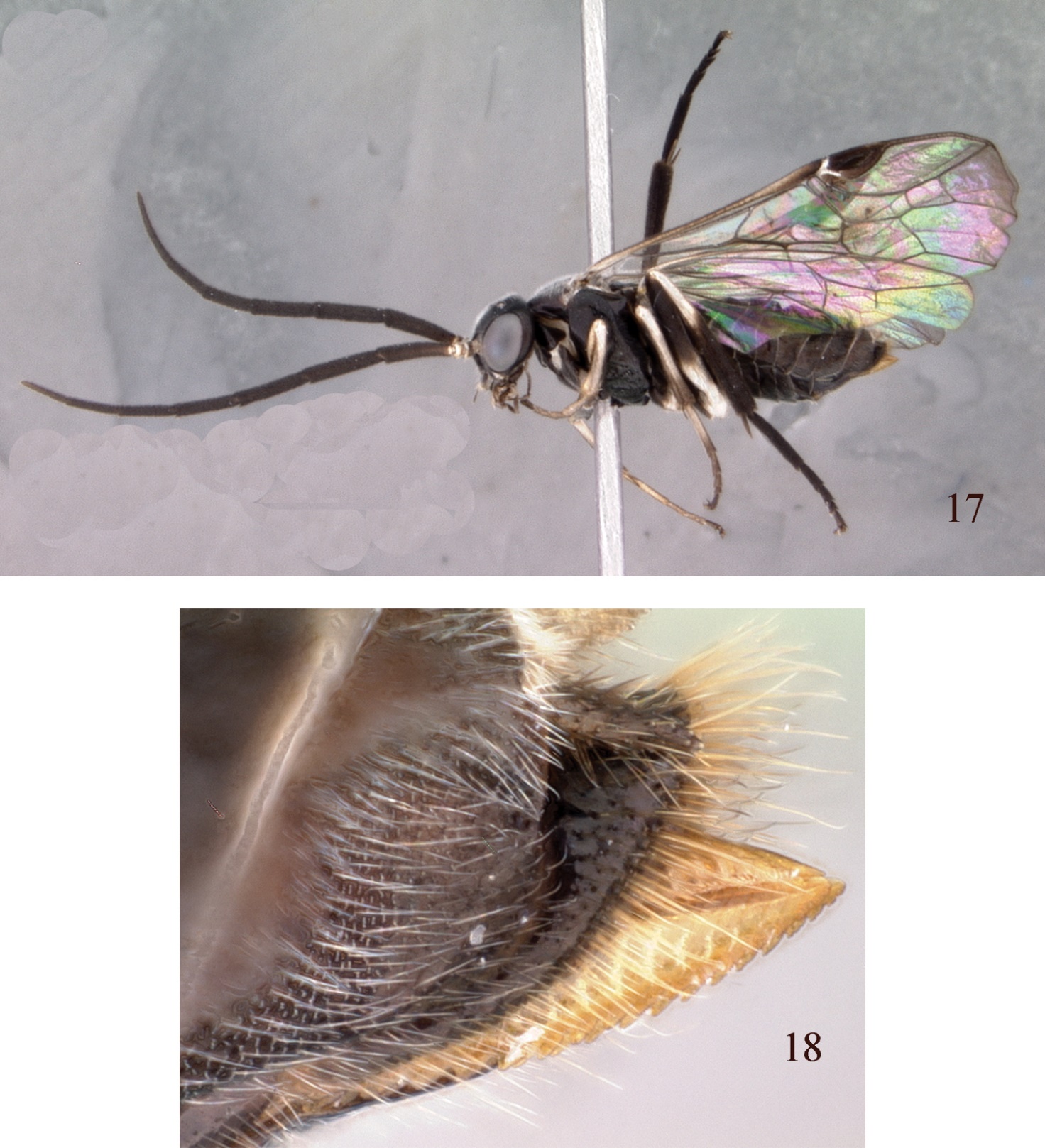 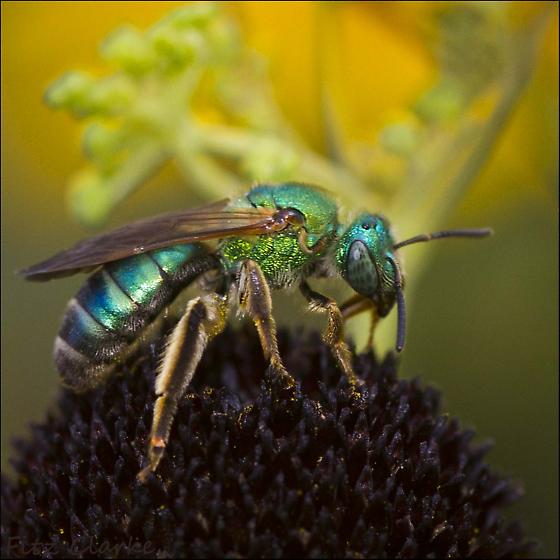 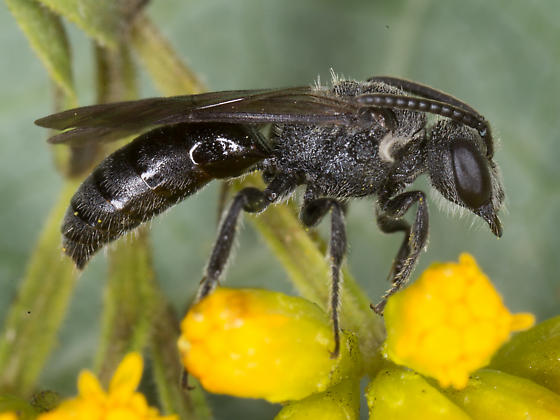 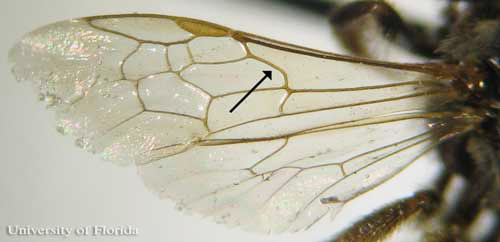 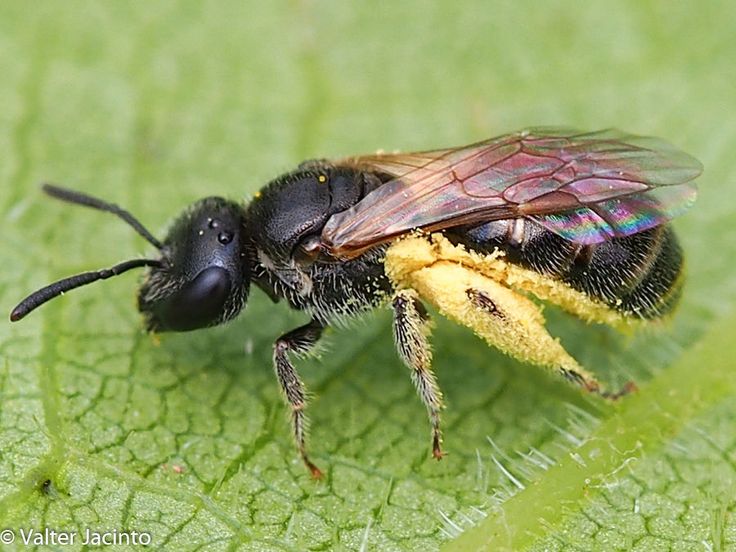 Wasps: 9 common families in Kenya